Discussion of Yellow Report Content - Tracking 
with focus on two detector baselines
Leo Greiner, Domenico Elia, Kondo Gnanvo
EICUG YR workshop LBNL Tracking YR content - 2020_11_20
1
Two baseline detector designs
This is not a new or even original idea – just one worth pursuing
A “hybrid” tracking detector (silicon + TPC + End Cap GEM layers) is part of the original BEAST concept and is the traditional configuration for general purpose HI collider detectors.
All silicon tracking options have been proposed since the beginning of EIC development (e.g. TOPSiDE) and developed in ERD16, ERD18 in the MAPS technology.
In YR process, mention made at Pavia meeting:
Ernst Sichtermann et.al.
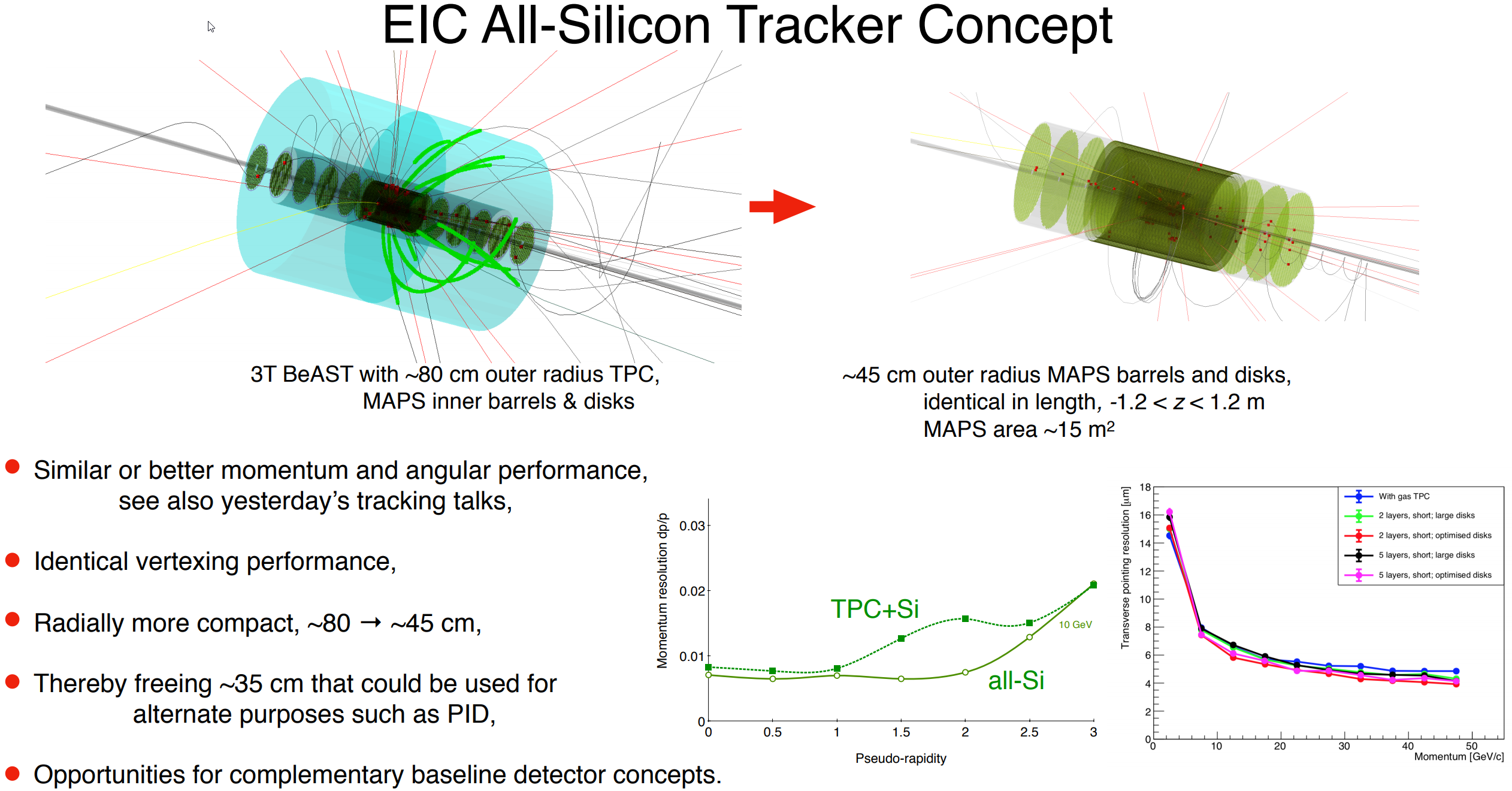 https://indico.bnl.gov/event/8231/contributions/37776/attachments/28208/43596/Pavia.OpenMIC.Contributions.pdf
Endcap GEMs not included in the simulation
EICUG YR workshop LBNL Tracking YR content - 2020_11_20
2
Two baseline detector designs
The concept of two possible baseline detectors (all-silicon and hybrid) has continued to be developed during the YR process in the tracking workgroup.

We now have optimized baseline layouts for both configurations.

The YR contains both options as baseline detector configurations.

The simulations for both have been completed in the barrel region (-1 < eta < 1) to a level that allows the performance characteristics to be assessed and compared to the physics derived requirements for most quantities. Preliminary performance studies in the forward/backwardregions available, need to be finalized/completed by including further options (MPGDs) in the simulation. Coverage is provided for |eta|≤ 3.5

The concepts have been simulated based on ALICE ITS3 type sensors.

A number of options are presented for the gaseous detector in the hybrid versions.
Domenico’s
talk
EICUG YR workshop LBNL Tracking YR content - 2020_11_20
3
Why present two baseline detector designs?
Both designs mostly meet the requirements in the physics requirements matrix.

Selection will likely be based on factors that are an optimization of the whole EIC detector design e.g. magnet size and field, PID considerations, cost, relative importance of compactness in a tracking detector design, etc.

The different characteristics will be useful in the complementarity studies and in the process of the development of a detector for the second interaction region.

Based on this, it is worthwhile to take another look at the tracking technology options as they relate to overall detector design.
EICUG YR workshop LBNL Tracking YR content - 2020_11_20
4
Technology Options and Attributes
In the Pavia meeting the tracking group presented a technology summary as it relates to complimentarity
(YES – too small to read)
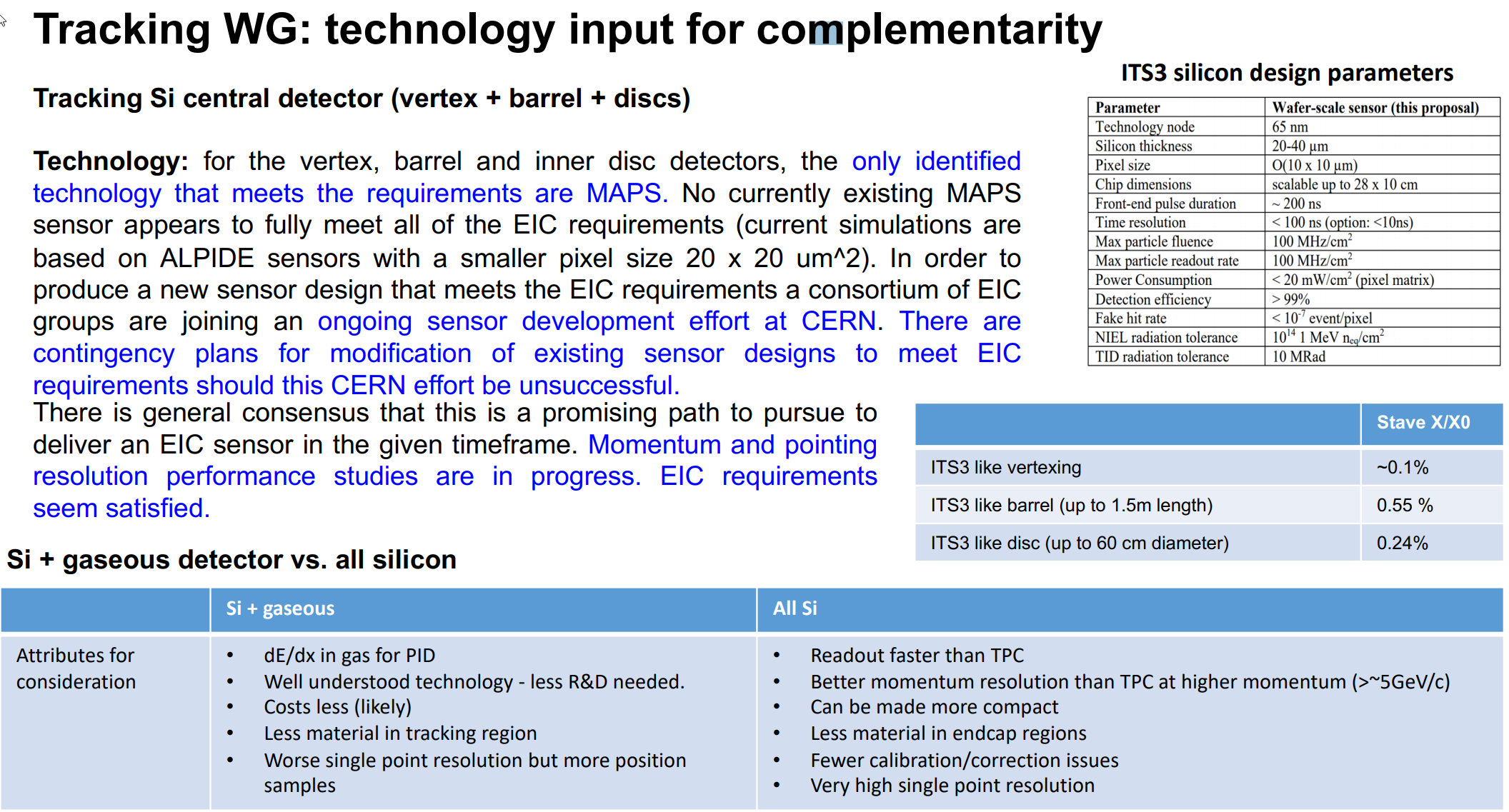 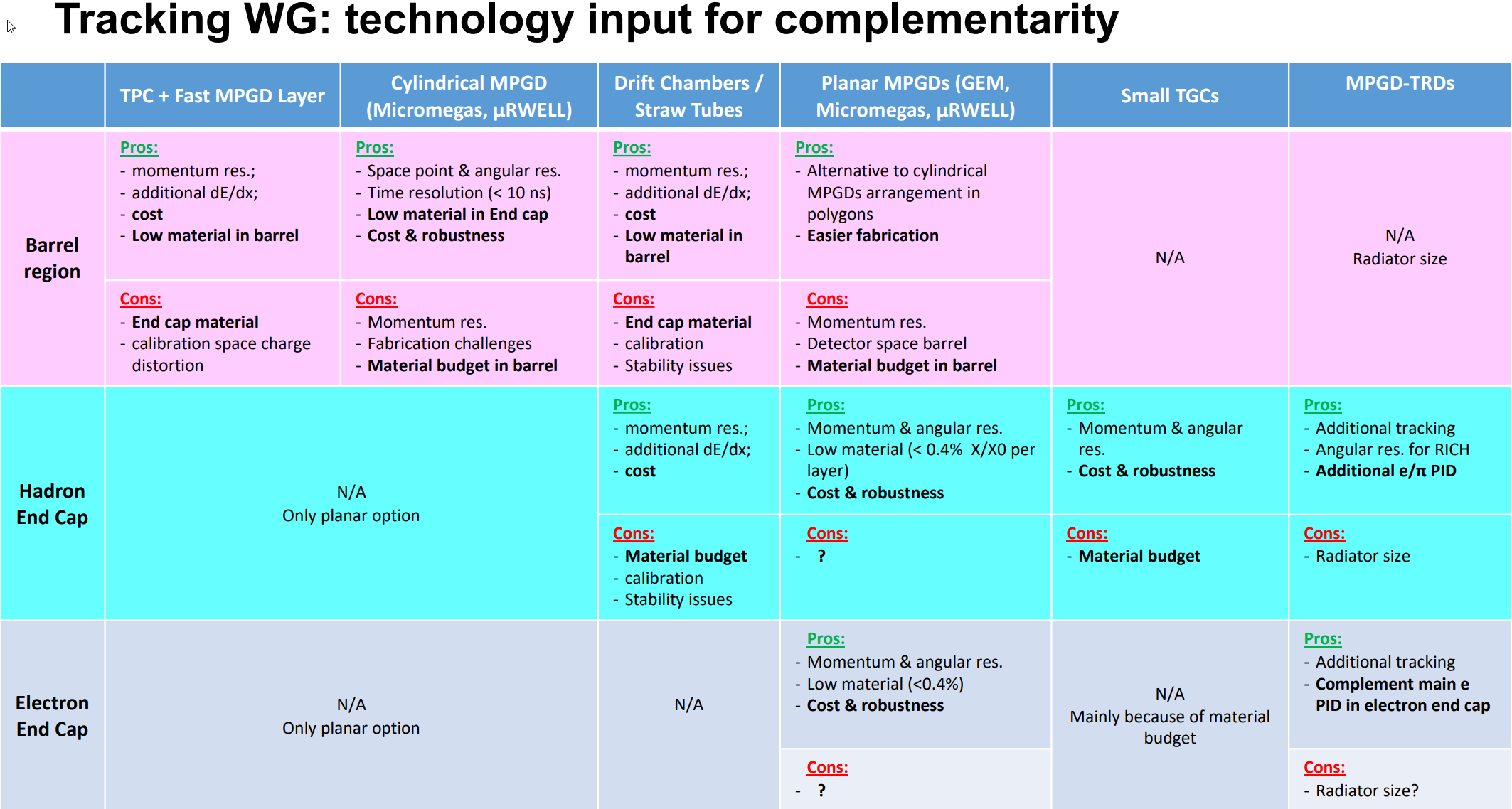 https://indico.bnl.gov/event/8231/contributions/37908/attachments/28346/43620/2020_05_21_tracking_summary.pdf
These assessments have been updated and are on the following slides
EICUG YR workshop LBNL Tracking YR content - 2020_11_20
5
Gaseous tracking technology options
EICUG YR workshop LBNL Tracking YR content - 2020_11_20
6
Inner Tracking Silicon technology options
Tracking WG: technology input for complementarity - Silicon
For the vertex, barrel and inner disc detectors, the only identified technology that meets the requirements are MAPS. 
ALPIDE is the only existing MAPS sensor candidate that is available for use now or with planned availability within the next 1-2 years. All others are in prototype status. No currently existing MAPS sensor appears to fully meet all of the EIC requirements (early simulations were based on ALPIDE sensors with a smaller pixel size 20 um^2, current are 10 um^2). 
In order to produce a new sensor design that meets the EIC requirements a consortium of EIC groups have joined the ongoing sensor development effort for ALICE ITS3 at CERN. 
There are contingency (paths in both ITS3 and EIC Silicon Consortium)  plans for modification of existing sensor designs to meet EIC requirements should this CERN effort be unsuccessful. Until the project reaches the point where it needs to commit to a particular sensor, it is prudent to monitor sensor progress in other technologies (180nm MAPS, SOI, LGAD, etc.) in order to be in a position to make the best sensor choice for EIC tracking. This is detailed in YR Ch. 14.
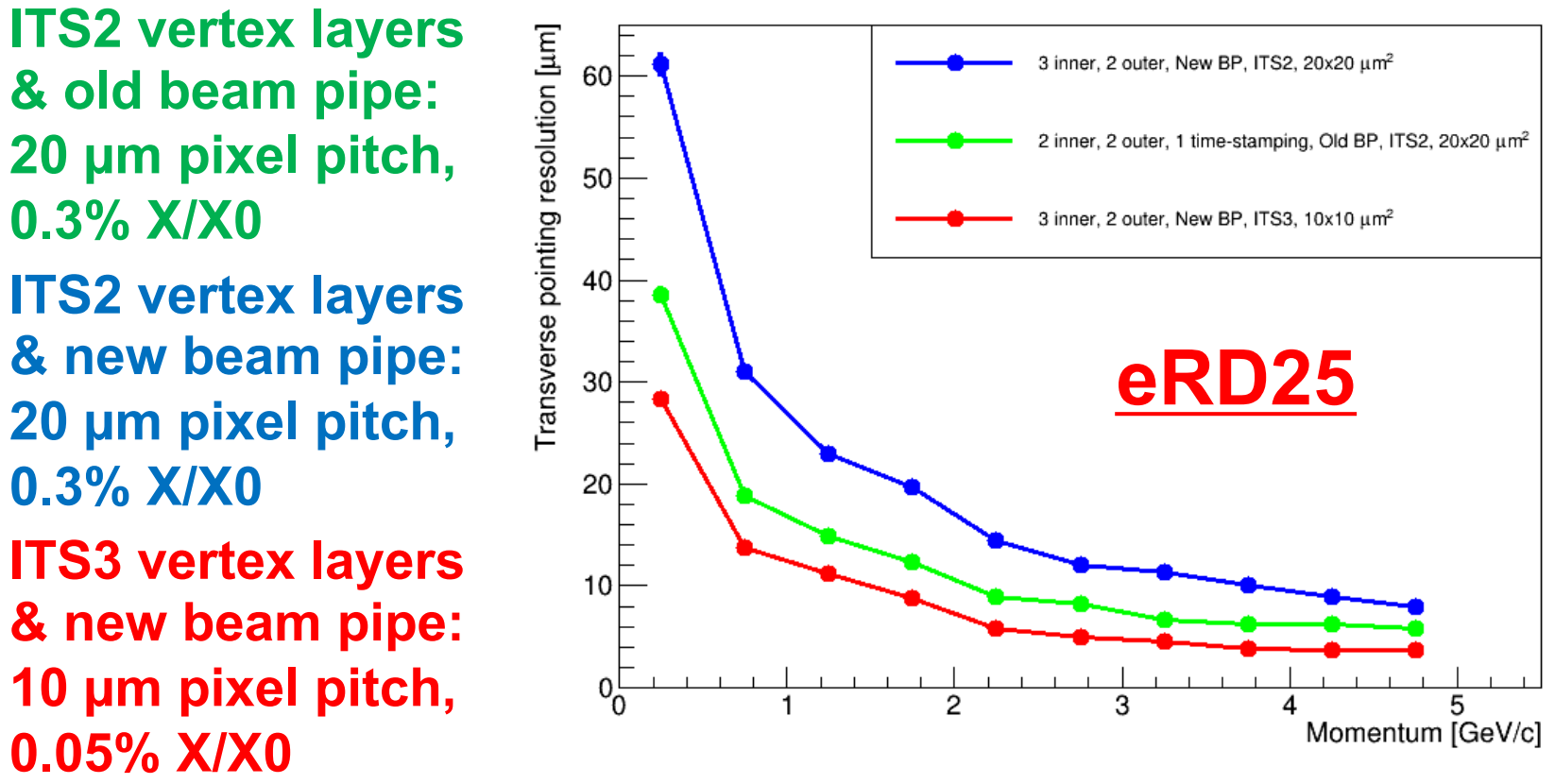 Studies have been carried out in the tracking workgroup on the effects of pixel size on pointing and momentum resolution for a variety of pixel sizes.
https://wiki.bnl.gov/conferences/images/1/1c/ERD25-proposal-Jul20.pdf
EICUG YR workshop LBNL Tracking YR content - 2020_11_20
7
Inner Tracking Silicon technology options
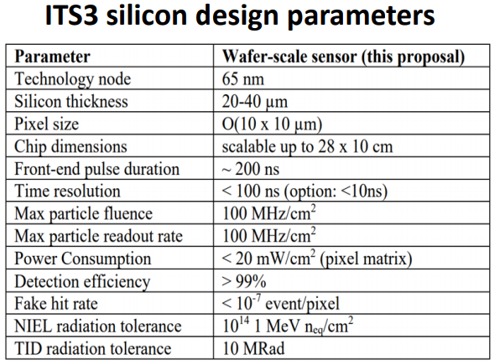 EICUG YR workshop LBNL Tracking YR content - 2020_11_20
8
Mix and Match for overall detector optimizations
All of these considerations are linked and require optimizations to drive the particular complementarity in the physics topics that will be addressed.

In addition to the two baseline tracking detector configurations addressed in the YR we could consider:

All silicon option in existing Babar magnet with additional PID (possibly high pressure gas Cerenkov in the space gained from the more compact silicon tracking)
Compact new magnet at 2-3 Tesla using all silicon option – smaller detector overall (possible cost savings) better momentum performance, may limit some PID options, etc.
Etc., etc., etc.
This is a large parameter space just in tracking and when the other detector systems are included it becomes too large and interrelated to present in a slide format. 
The approach of the tracking group was to deliver baseline simulations for the two different optimized detector configurations and at two magnetic field settings so that the strengths/weaknesses of various large feature combinations could be judged in the context of prioritized physics goals.

“Final” configurations again will be driven by what overall detector optimizations make sense in the context of performance in specific physics topics and complementarity. We hope that the inclusion of the baseline performance simulations will help stimulate this discussion.
EICUG YR workshop LBNL Tracking YR content - 2020_11_20
9
The Case for MPGD Trackers behind the dRICH in the Hadron End Cap
GEM-TRD-T: e-π separation - JLab test beam
“All Silicon” option: LANL studies at FIT
Hybrid option: Preliminary studies at FIT
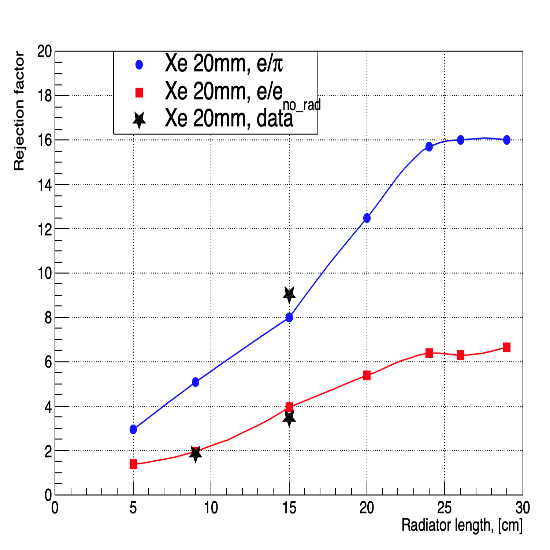 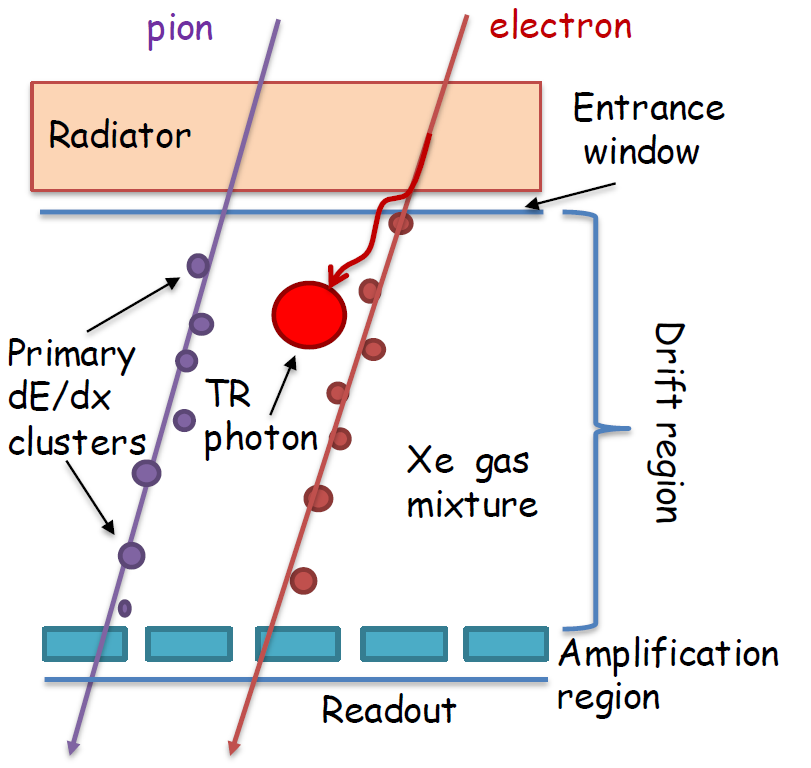 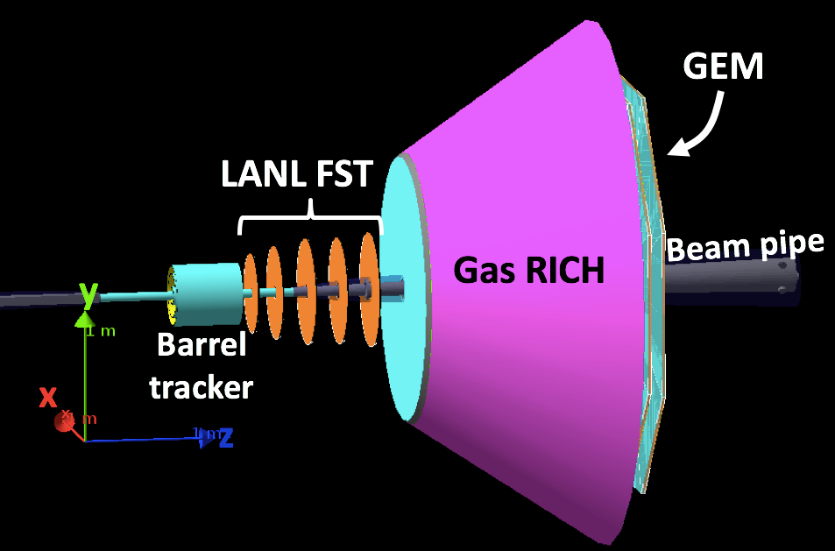 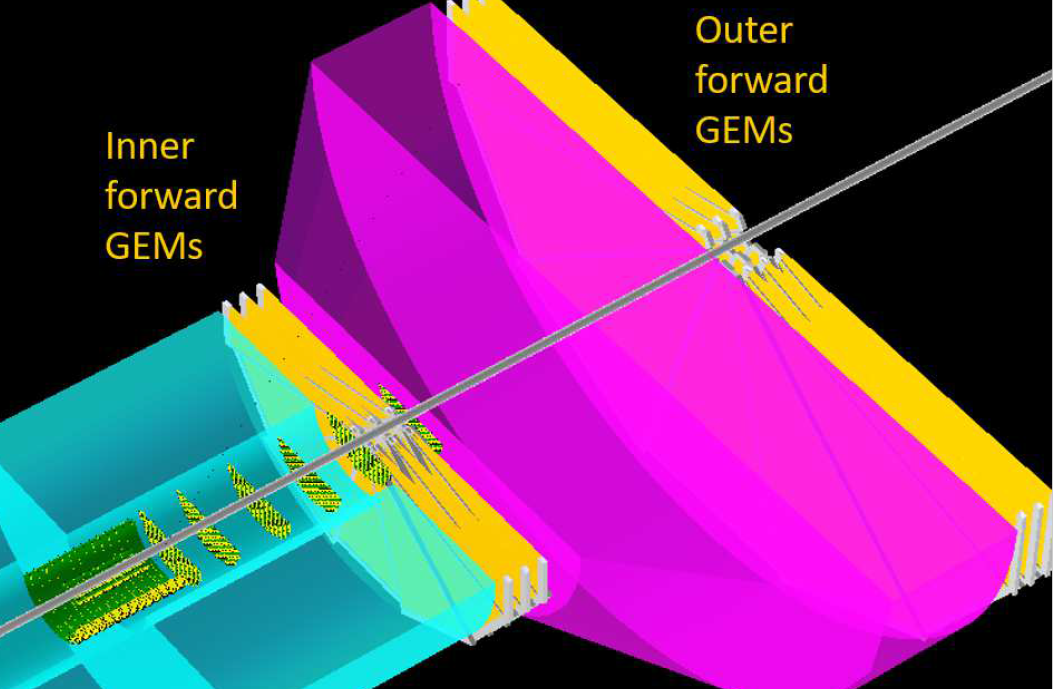 Improved momentum resolution
Replacing Si-disks with GEM: no negative impact on momentum resolution
Provide additional Tracking in µTPC mode
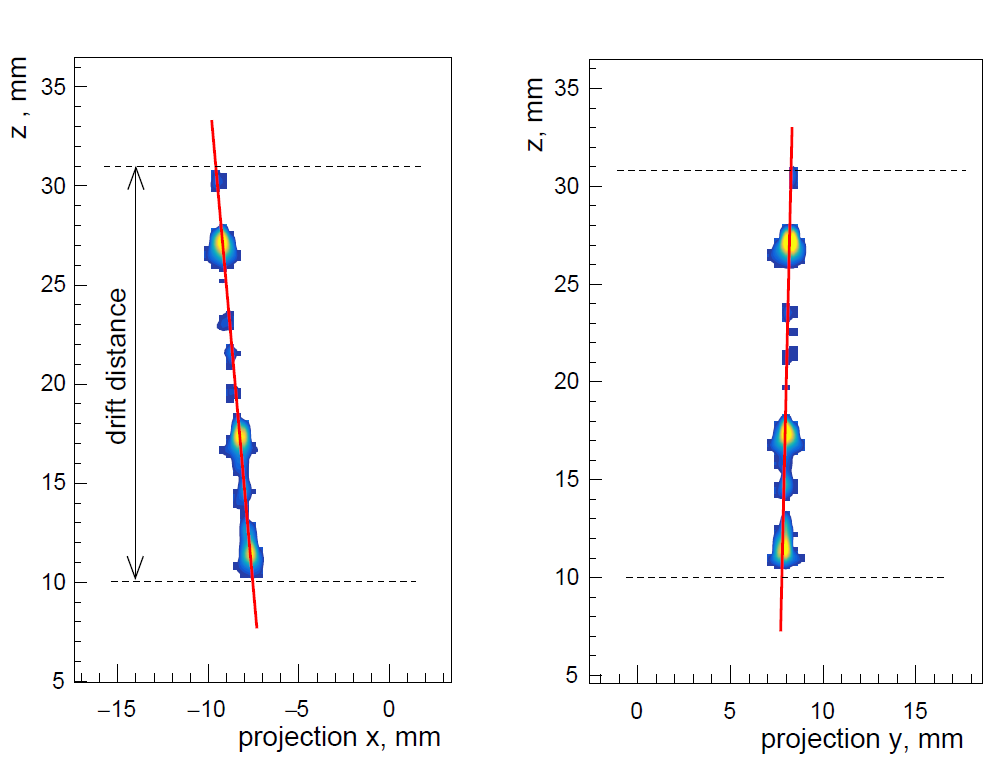 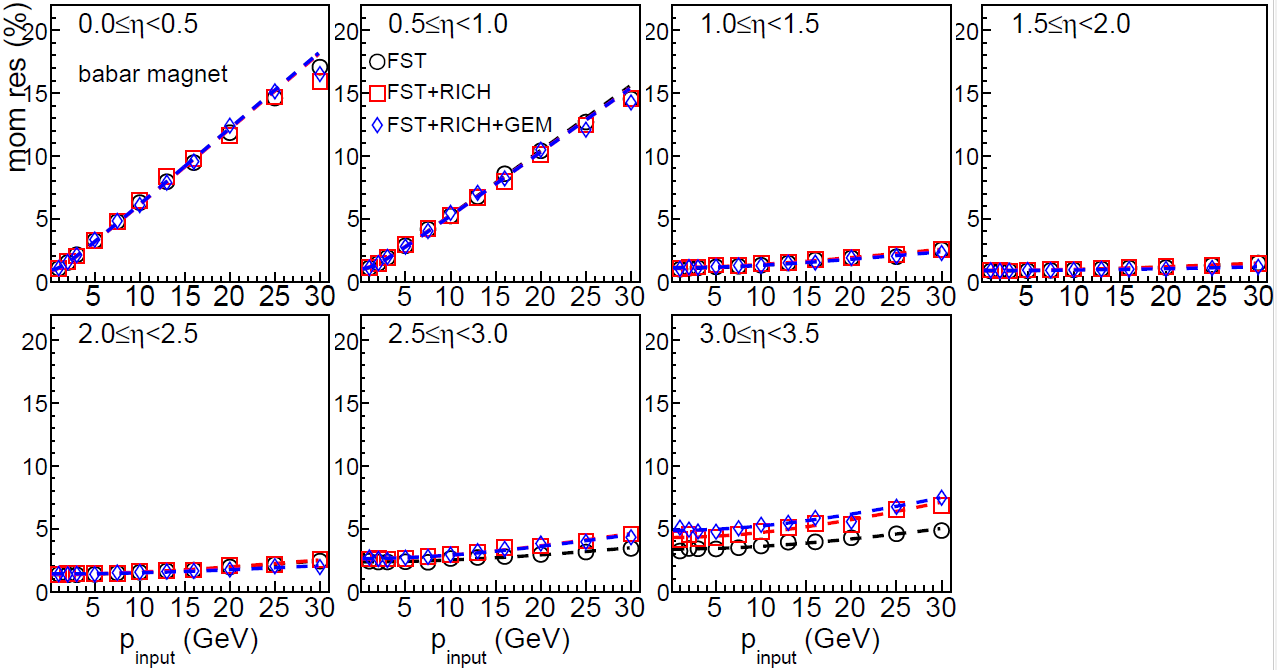 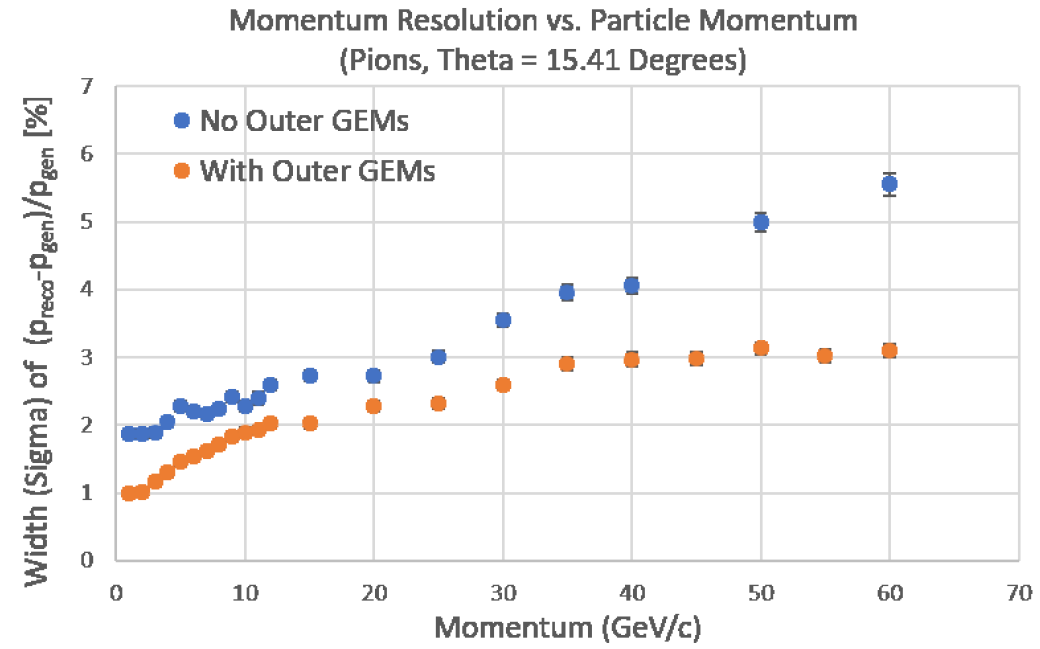 EICUG YR workshop LBNL Tracking YR content - 2020_11_20
10
Tracking Section Contents
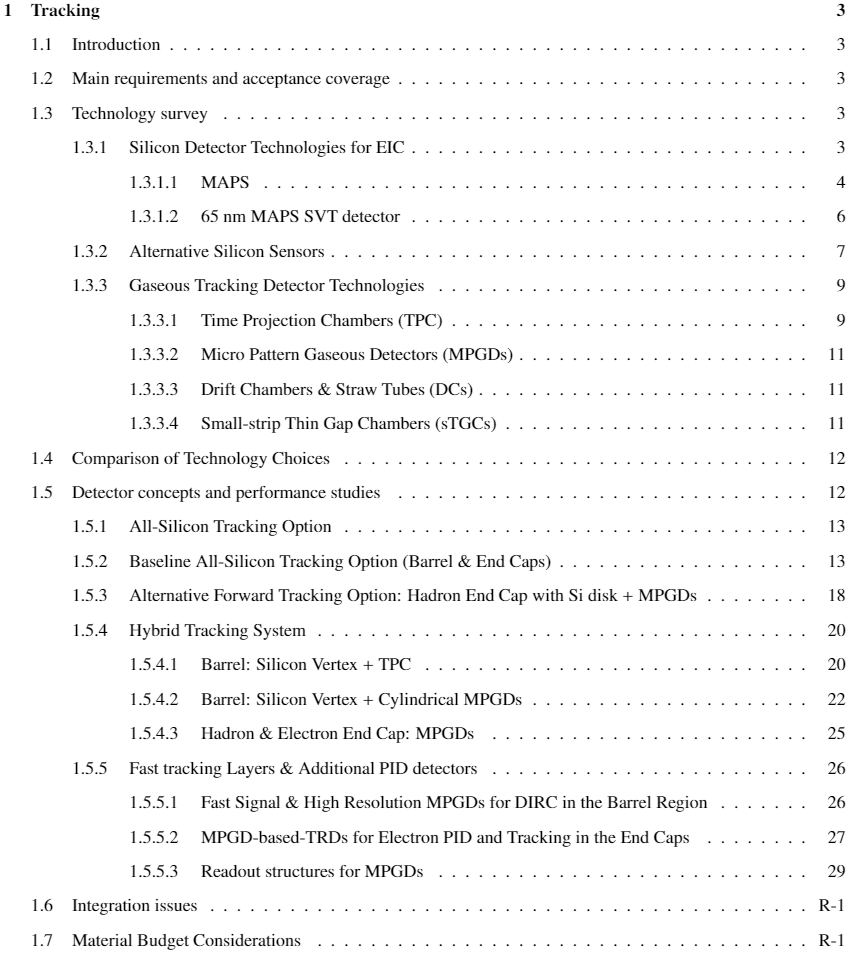 EICUG YR workshop LBNL Tracking YR content - 2020_11_20
11
backup
EICUG YR workshop LBNL Tracking YR content - 2020_11_20
12
Summary of ITS3 like Si tracking
stave
Stave
transition
services
Patch panel
DRAFT 2020_05_15_EIC_Si_material_projections LG
13
Hybrid detector baseline detector layout
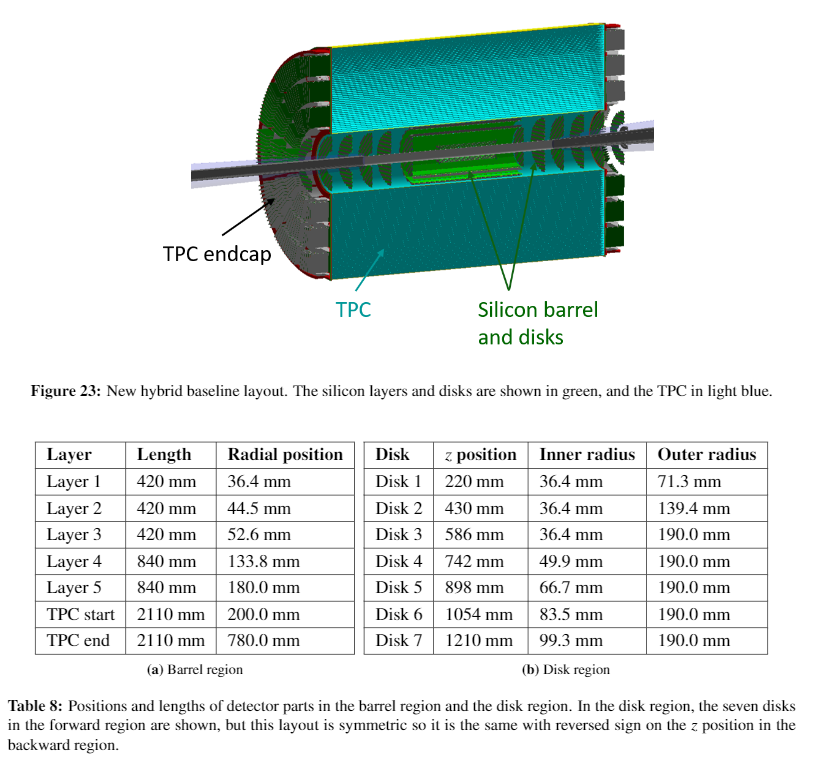 Hybrid tracking detector layout taken from the current draft of the YR.
EICUG YR workshop LBNL Tracking YR content - 2020_11_20
14
All-silicon baseline detector design
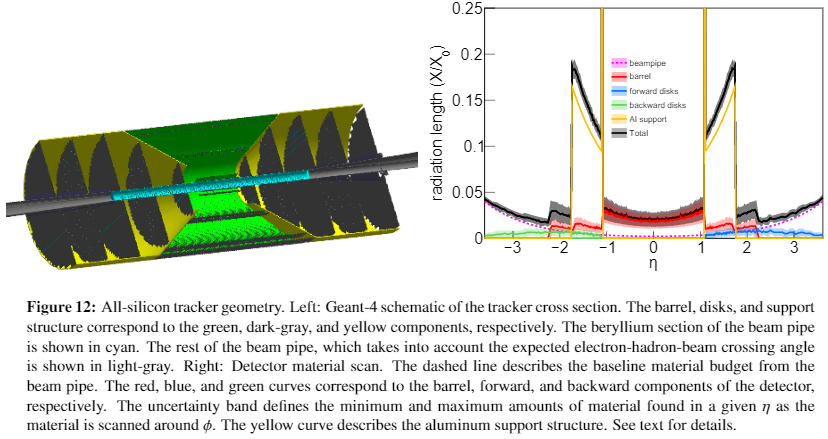 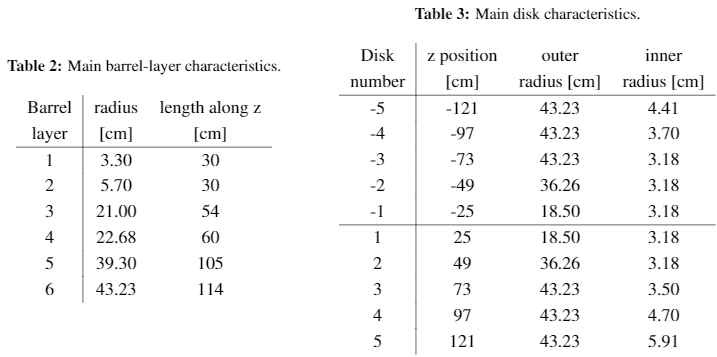 All-silicon tracking detector layout taken from the current draft of the YR.
EICUG YR workshop LBNL Tracking YR content - 2020_11_20
15
Comparison with requirements
ALL-SILICON tracking system:
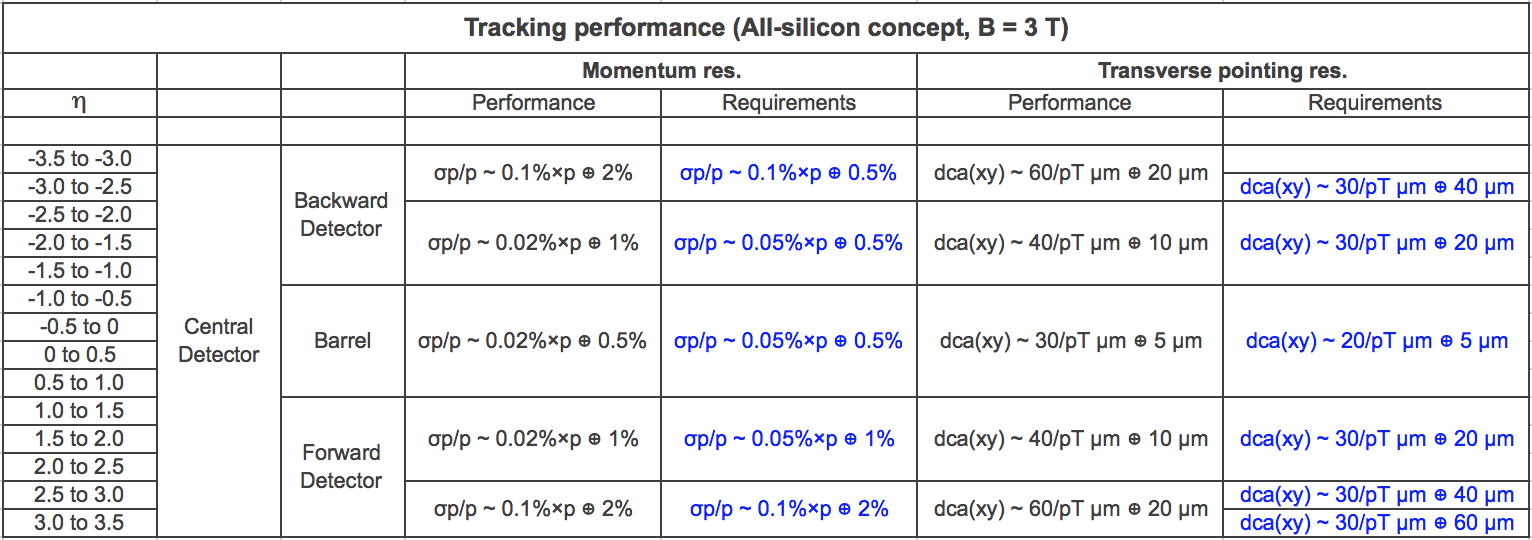 Domenico Elia
4th EIC Yellow Report Workshop / 19.11.2020
16
Comparison with requirements
ALL-SILICON tracking system:
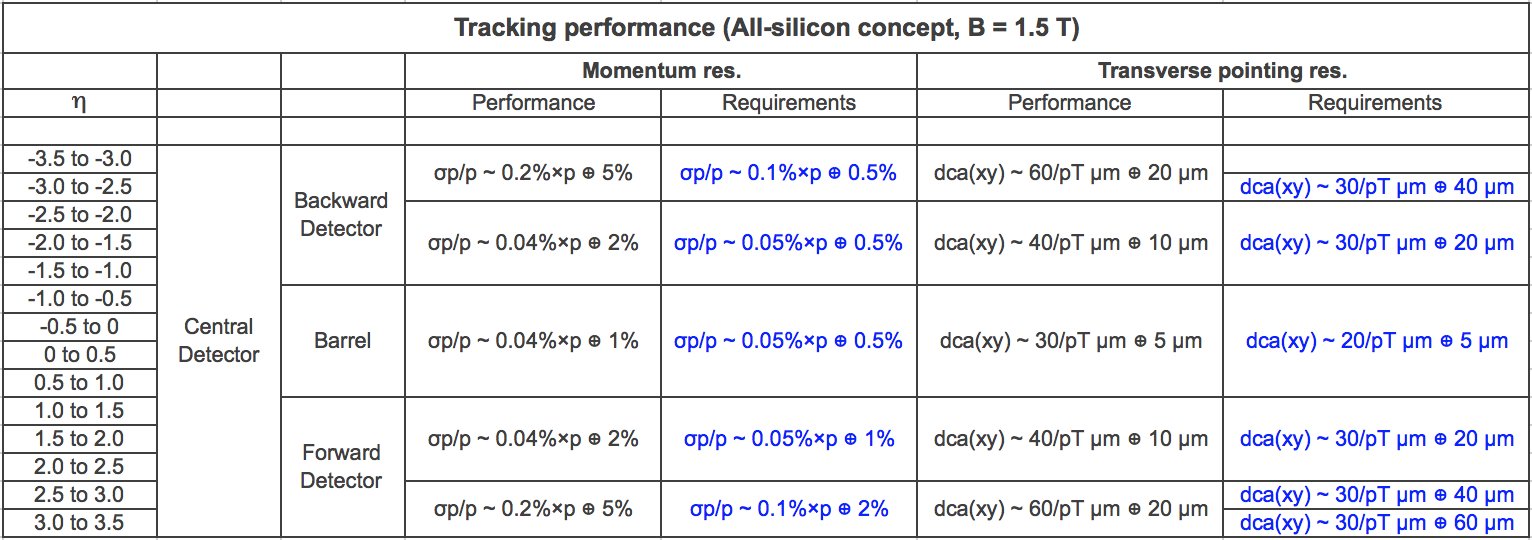 Domenico Elia
4th EIC Yellow Report Workshop / 19.11.2020
17
Comparison with requirements
HYBRID tracking system:
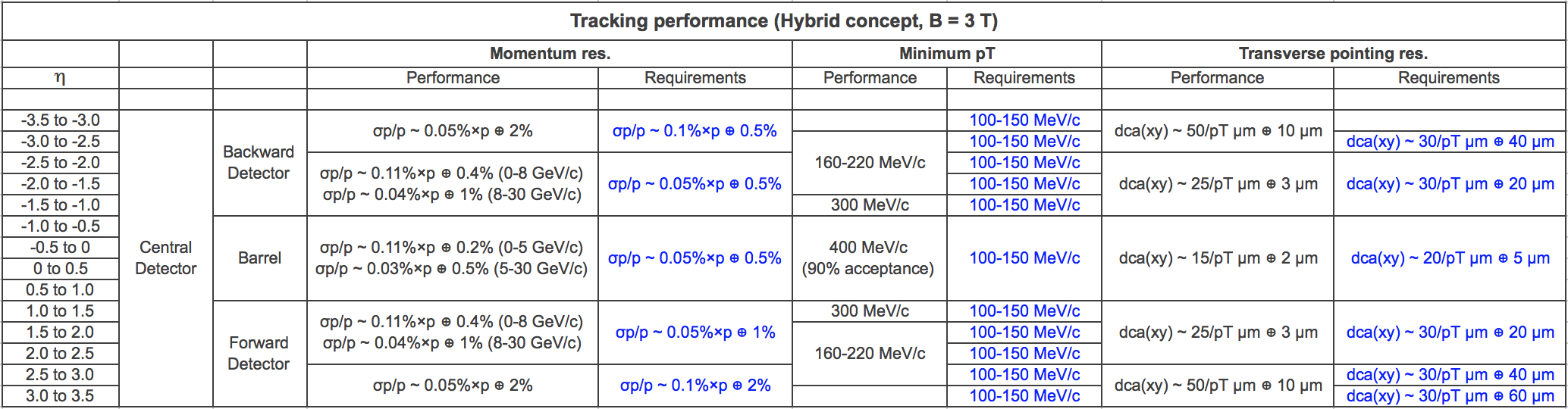 Domenico Elia
4th EIC Yellow Report Workshop / 19.11.2020
18
Comparison with requirements
HYBRID tracking system:
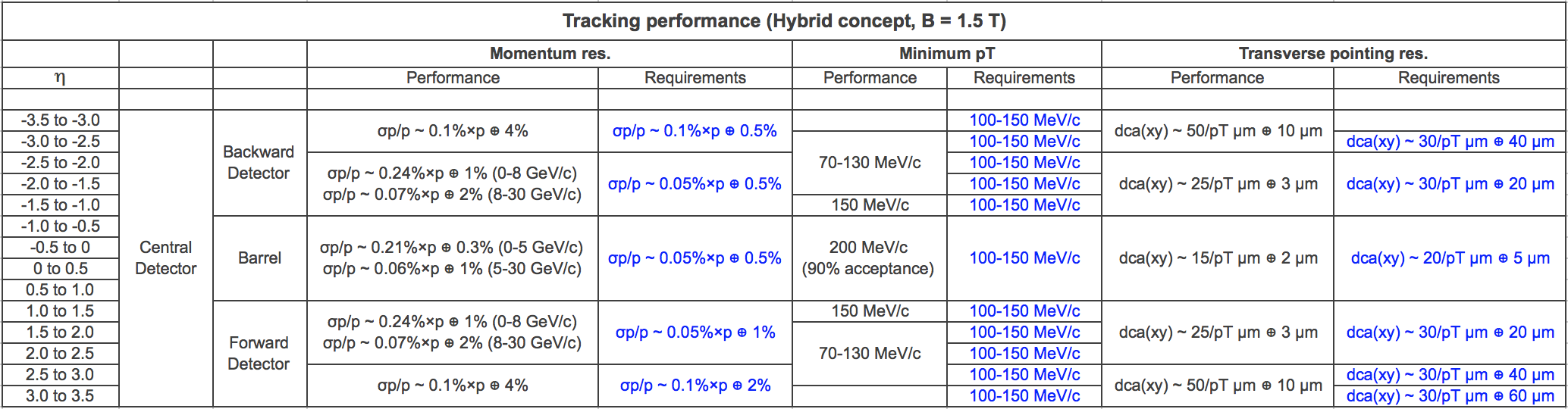 Domenico Elia
4th EIC Yellow Report Workshop / 19.11.2020
19